Урок
русского
языка
У Р О К - А У К Ц И О Н
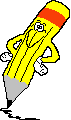 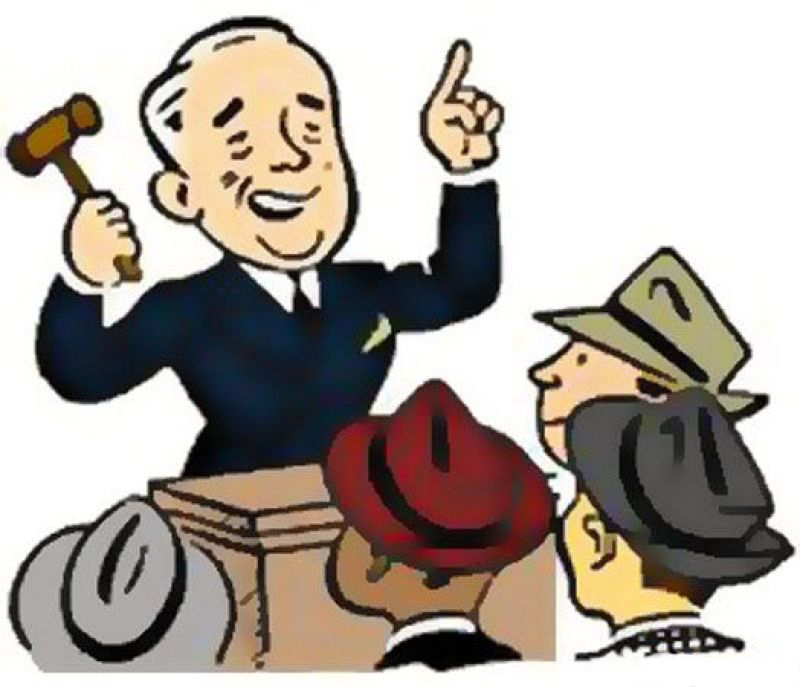 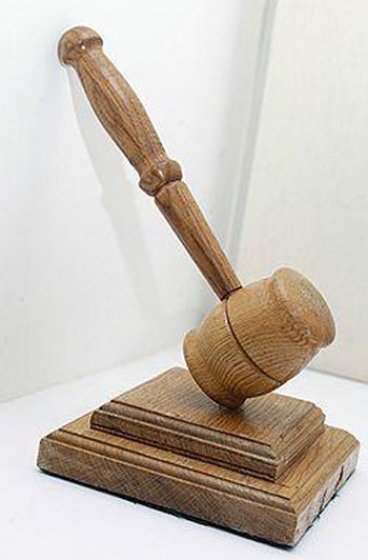 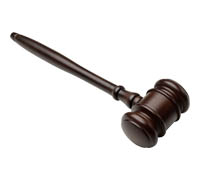 Какой это мастер
  На стёкла нанёс
  И листья, и травы, 
  И запахи роз.
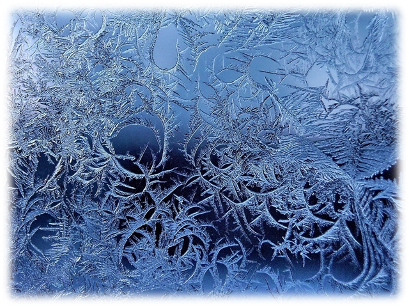 Летом наедается,
зимой отсыпается..
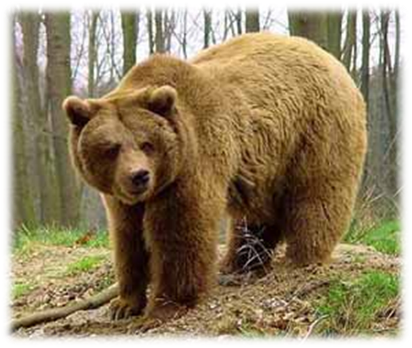 То я в клетку, то в линейку,
   Написать на мне сумей-ка, 
   Можешь и нарисовать.
   Что такое я?
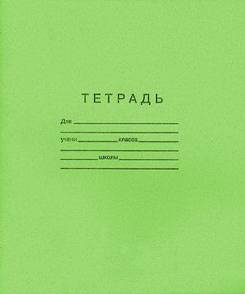 Участок земли около дома для выращивания овощей.
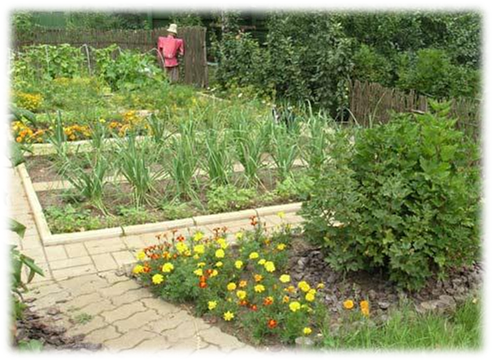 Что за чудо – белый дом?
    Ребятишек много в нём.
    Носит обувь из резины
    И питается бензином.
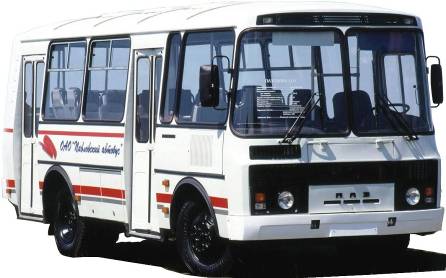 Я танцую на носу,
Разный цвет собой несу.
Меня любят все детишки:
И девчонки, и мальчишки!
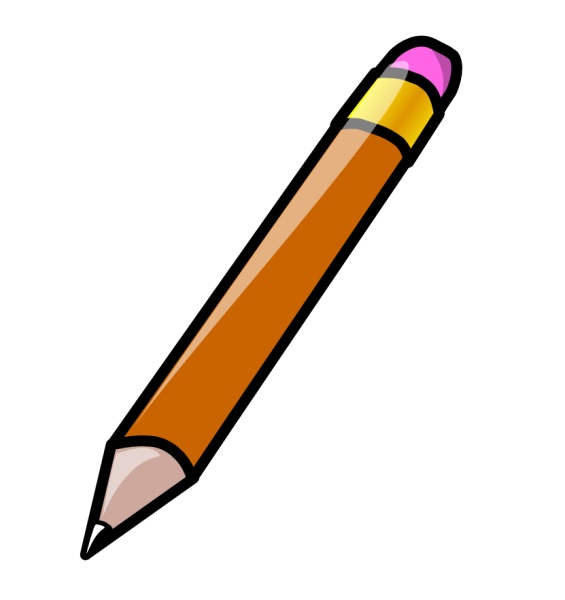 1
1
Мороз, Медведь,

Тетрадь, Огород, 

Автобус, Карандаш
1
1
2
2
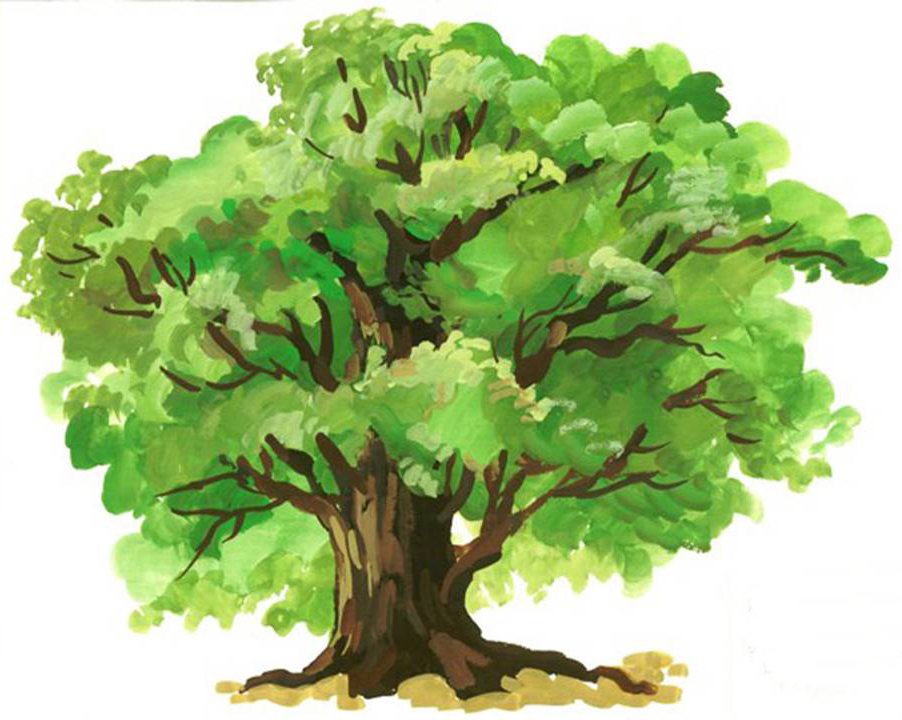 Кто?
садовник
сад
Что?
Какой?
садовый
Что сделать?
посадить
Физ-минутка
Опорные схемы для правил «Правописание безударных гласных в корне слова», «Правописание парных согласных в корне слова»
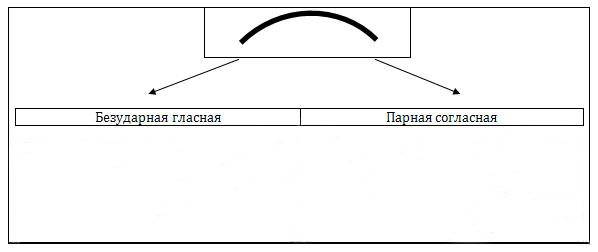 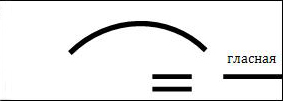 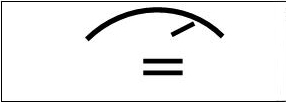 Исправь ошибки
(Работа в группах)
Жил-был крот. Он прорыл хот в огорот. Крот нашёл клат. Это были моркофь и лук. Высунул крот ноз и понюхал корнеплоды. Взял один и пополз обратно.
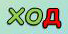 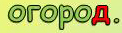 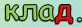 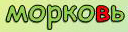 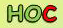 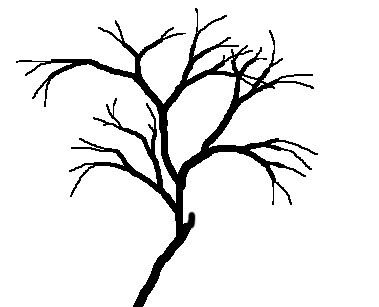 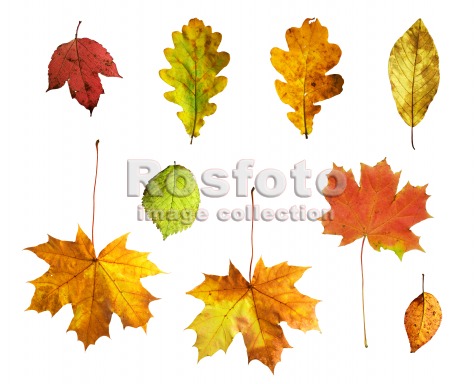 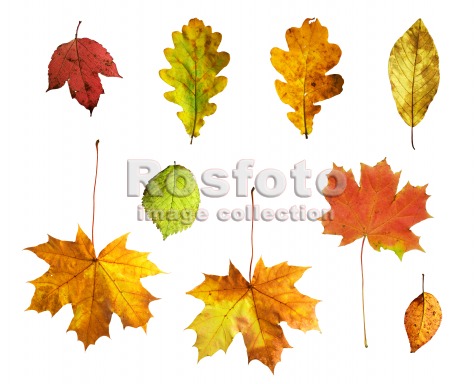 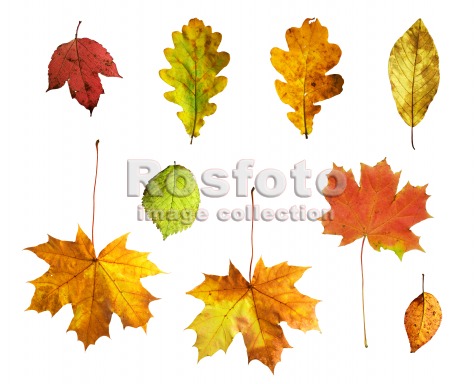 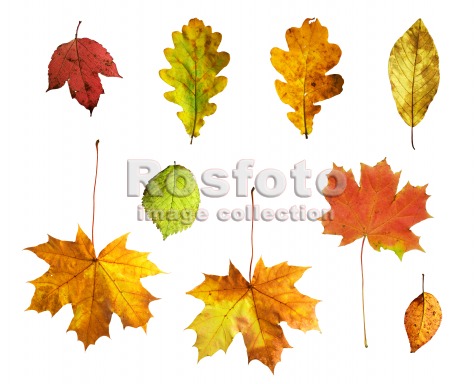 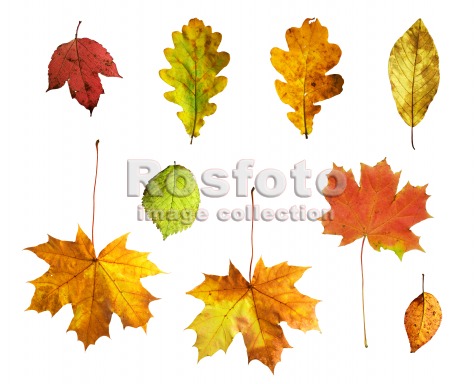 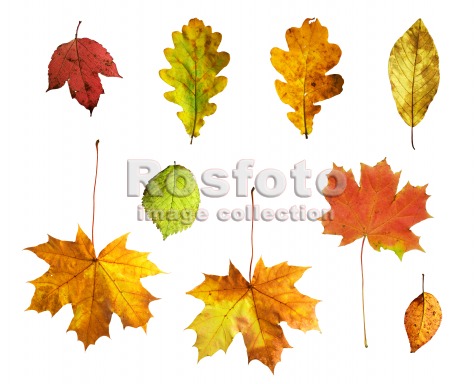 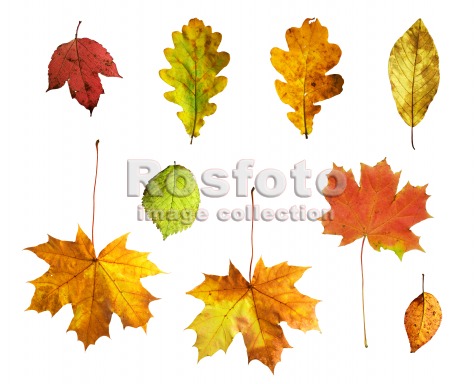 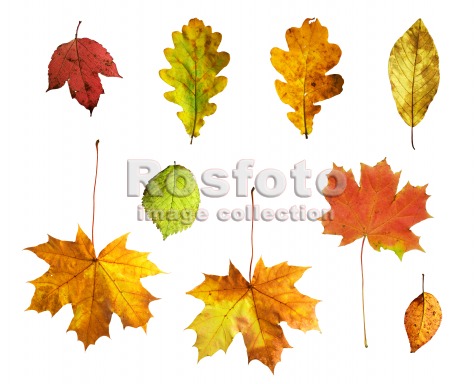 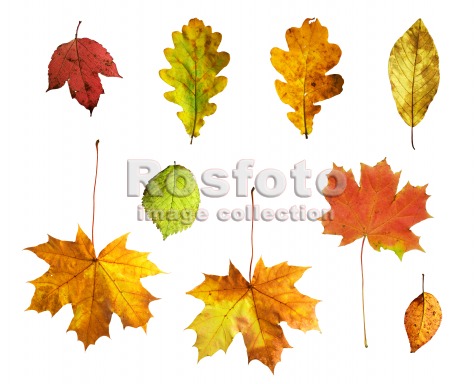 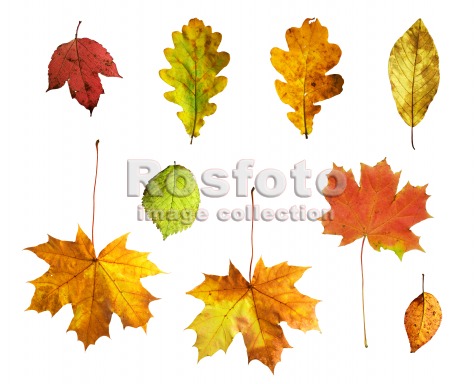 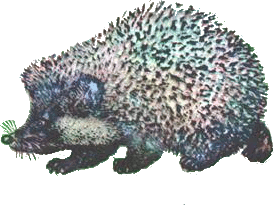 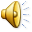 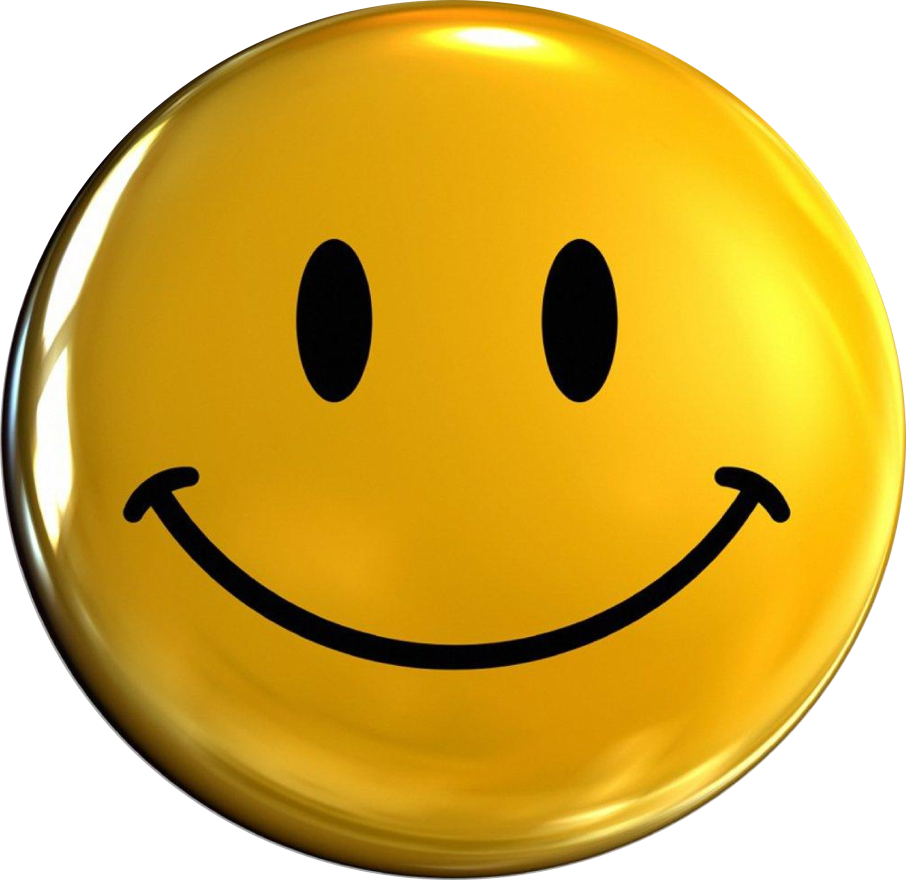 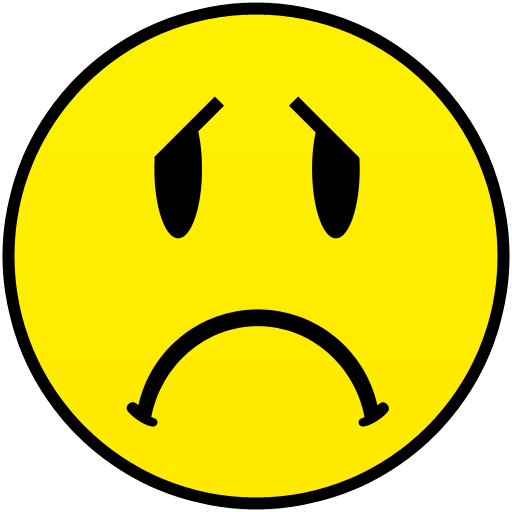